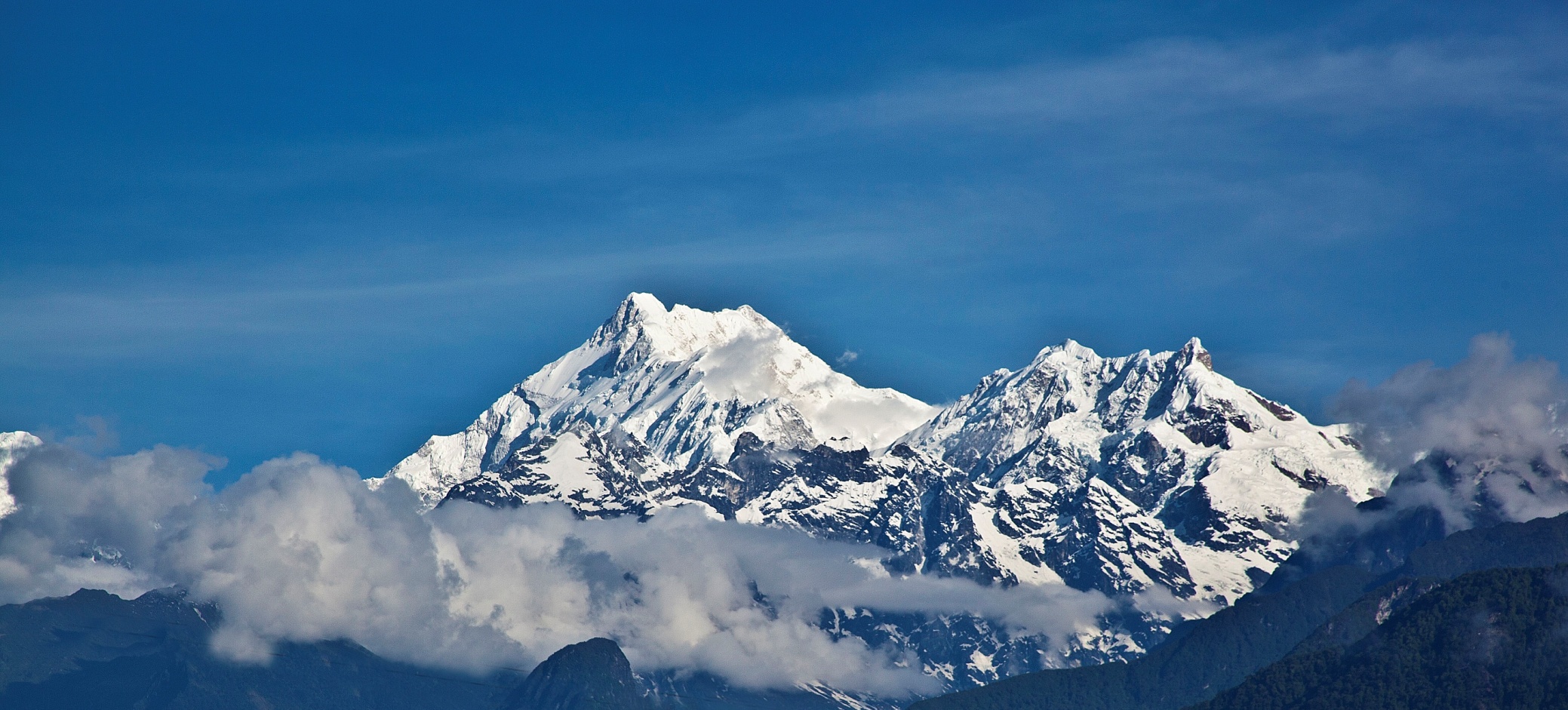 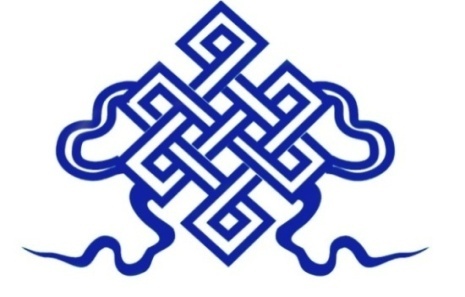 Sikkim…
      Where Nature Smiles
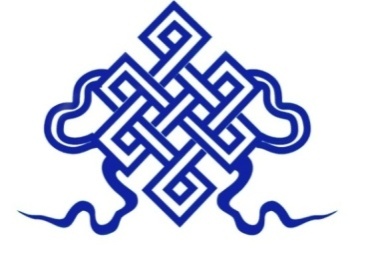 Sikkim…
       Where Nature Smiles
RURAL TOURISM
Rural Tourism…
combines the features of Nature, Culture, Adventure and Pilgrimage to offer a complete package to the tourists visiting the state
An experience of what Sikkim really is under one umbrella. 
Home Stay has emerged as an important segment of Rural Tourism and has been the thrust area of promotion and development.
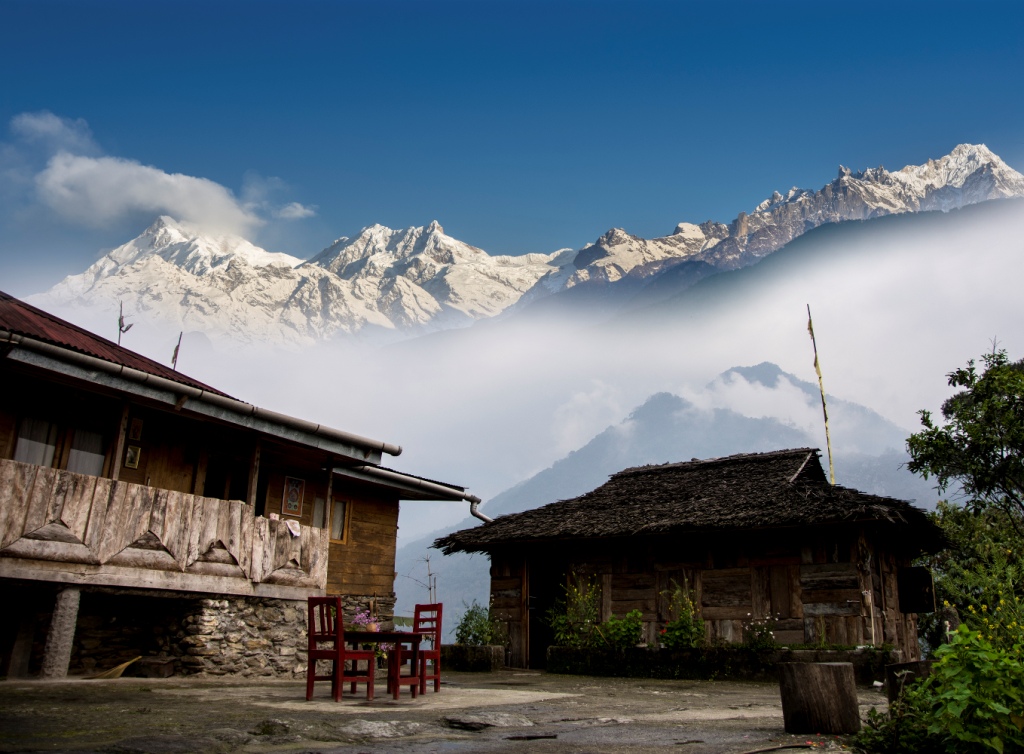 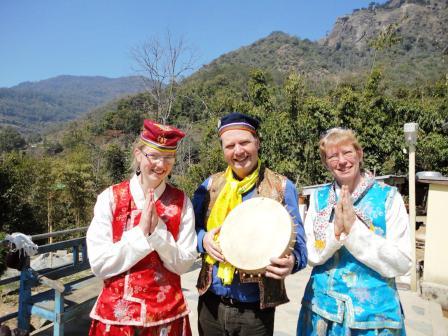 Homestays
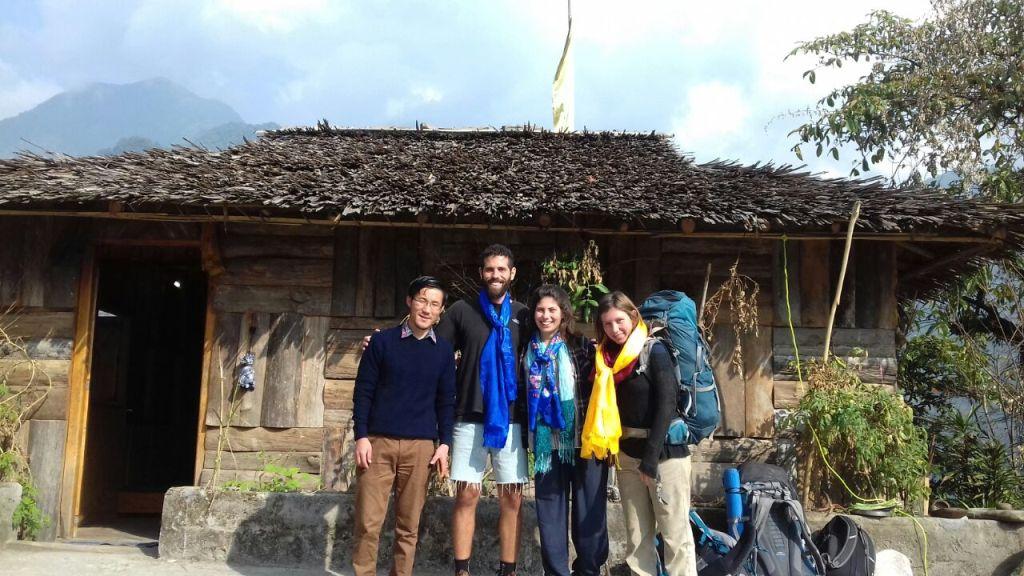 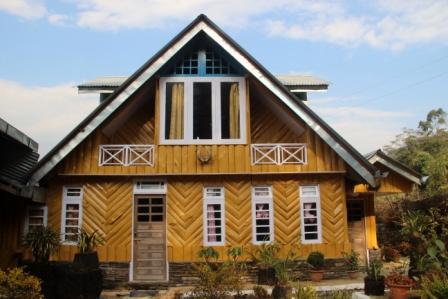 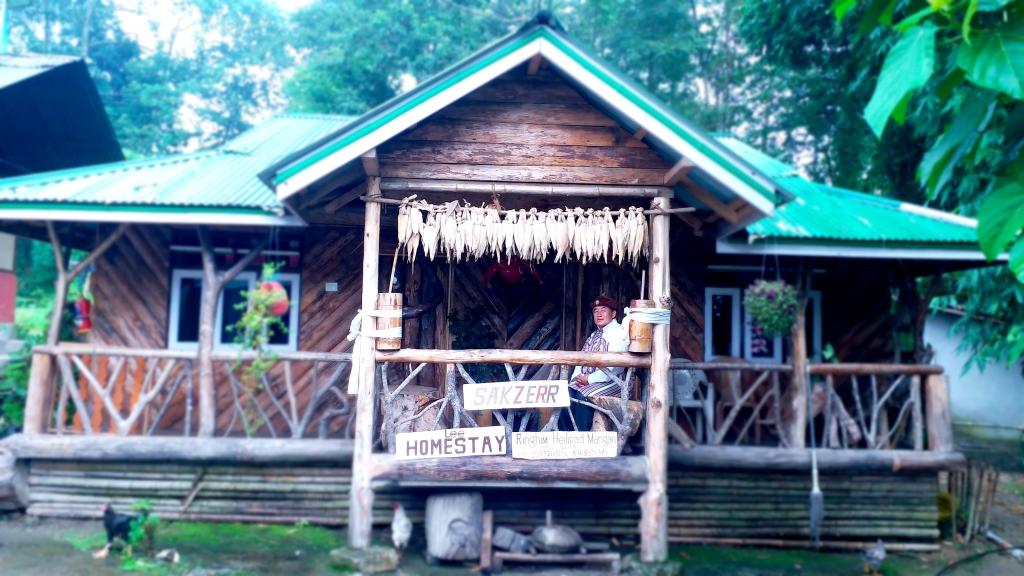 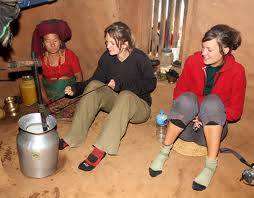 Home stay accommodation has  now  gained immense popularity  which is gradually  turning as the most preferred accommodation mode in Sikkim
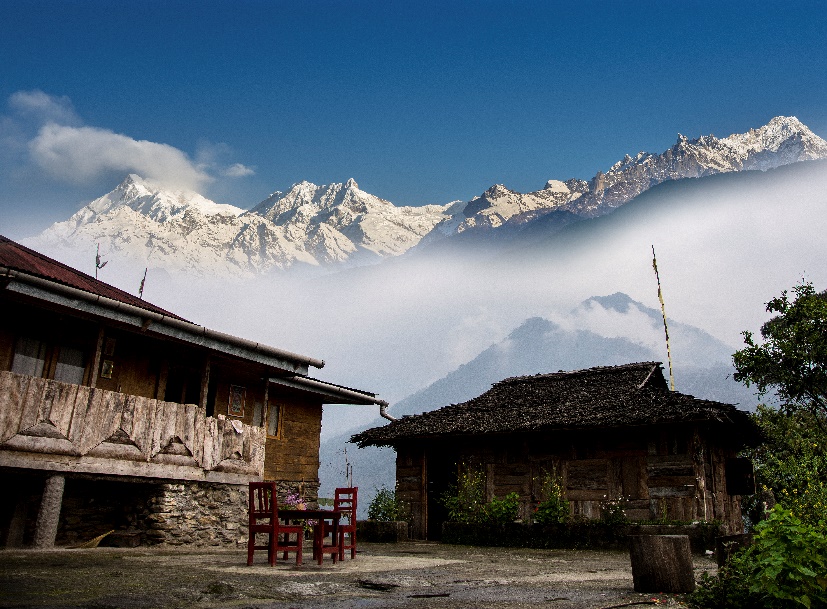 Rural Tourism Map of Sikkim
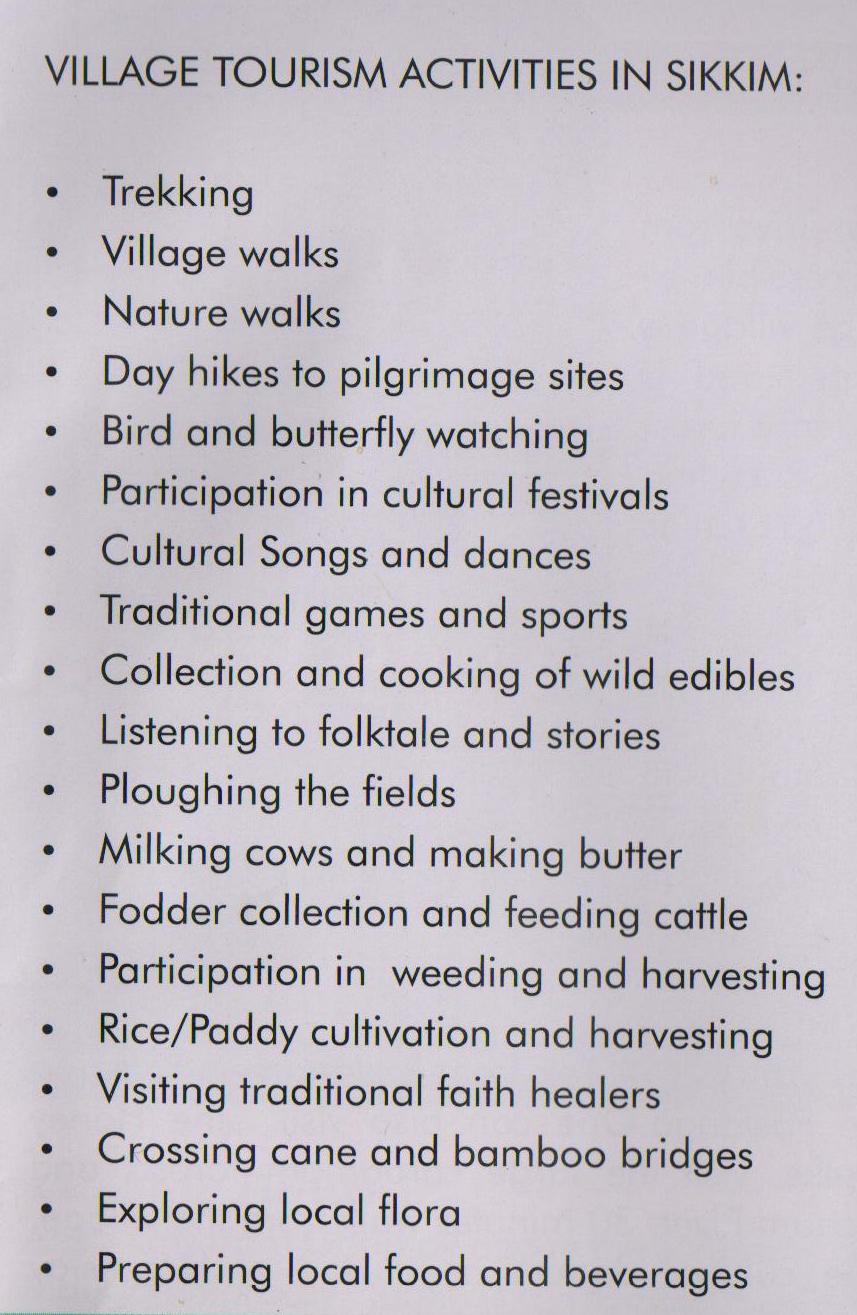 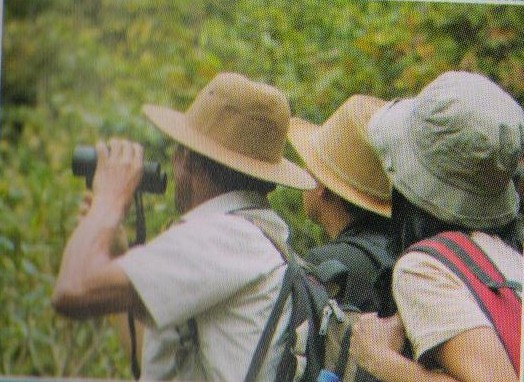 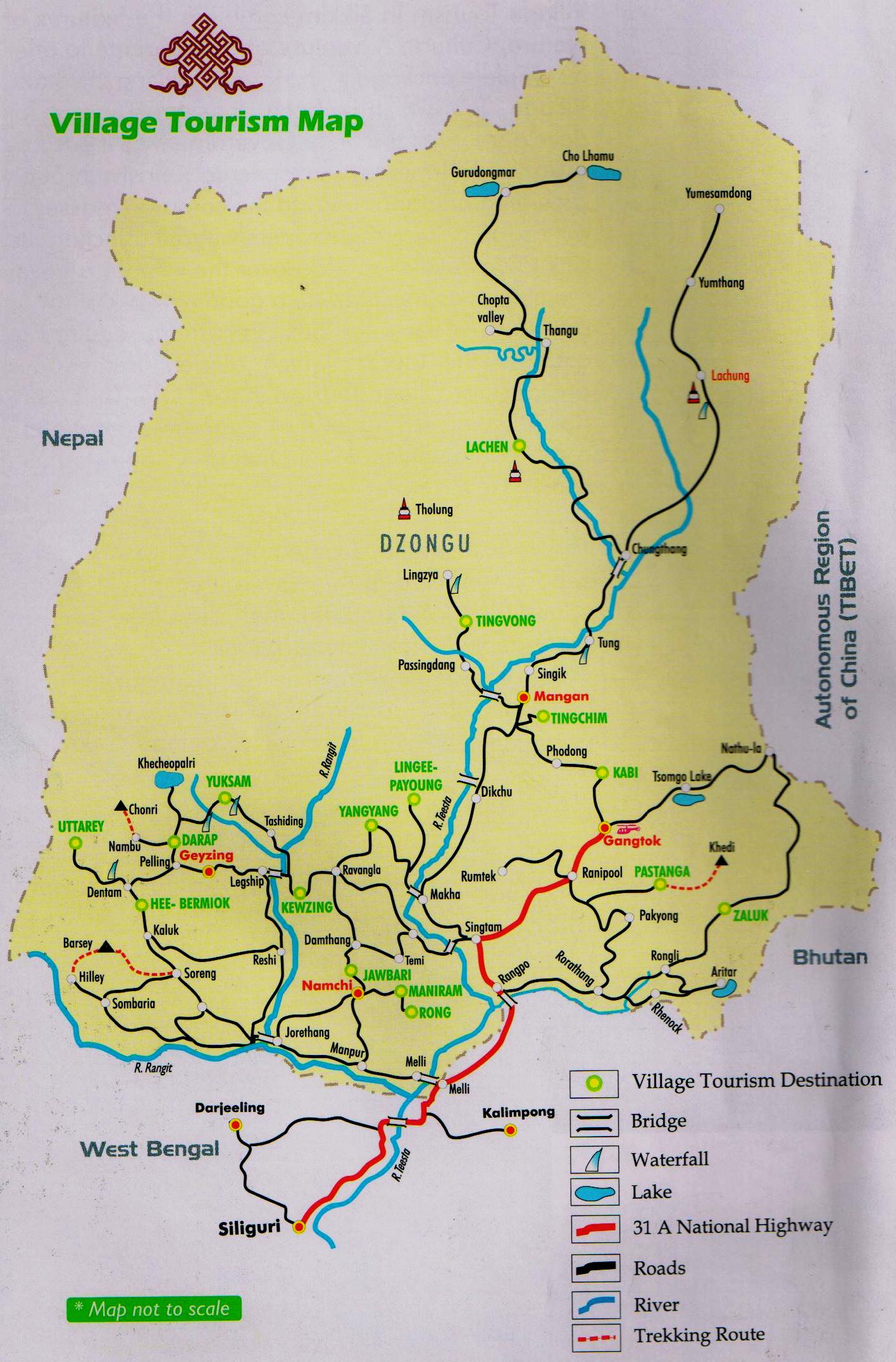 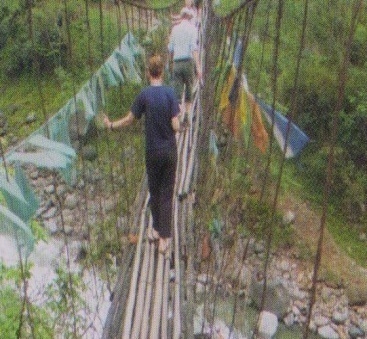 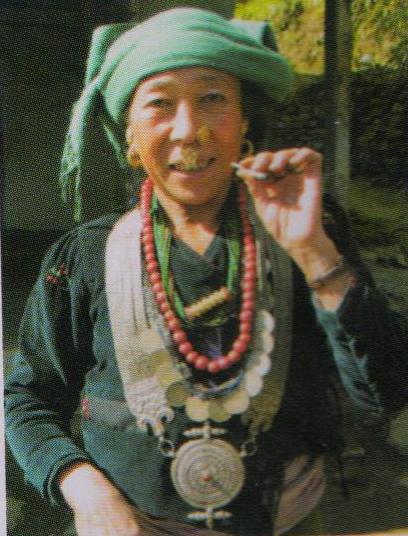 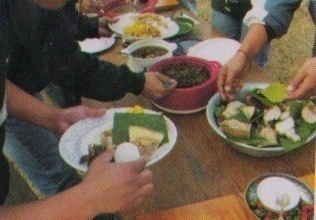 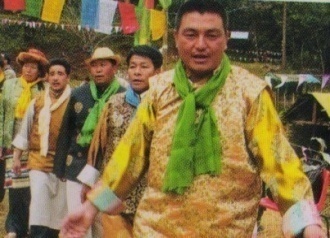 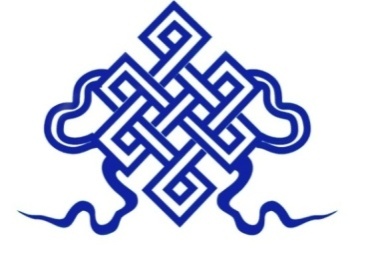 Sikkim…
       Where Nature Smiles
ADVENTURE TOURISM
Adventure  Tourism
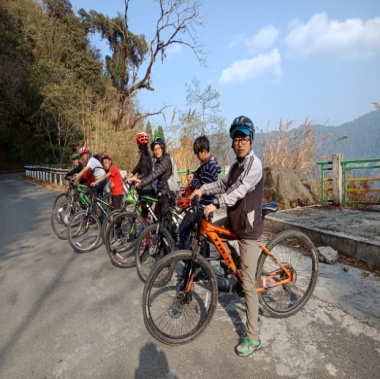 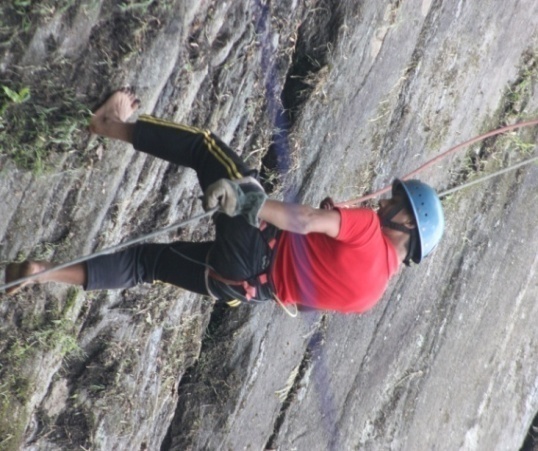 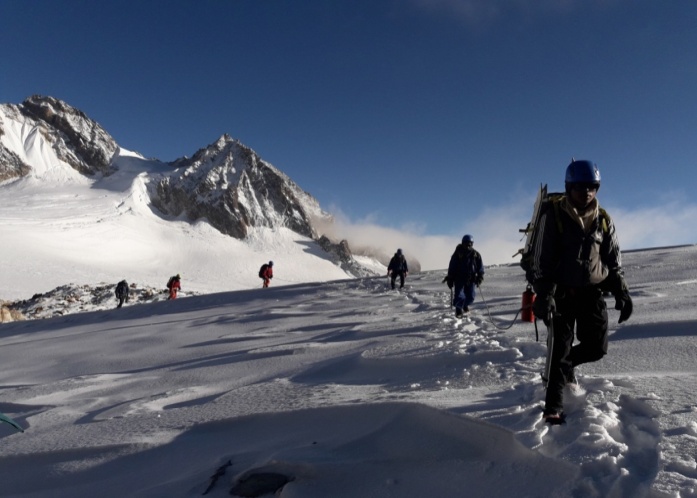 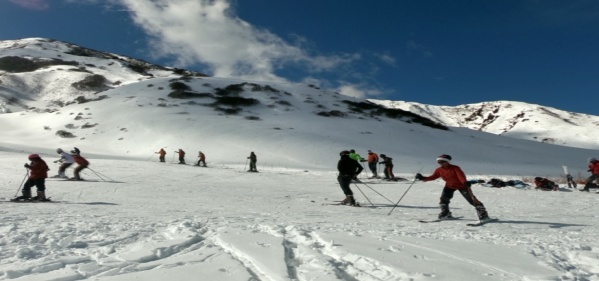 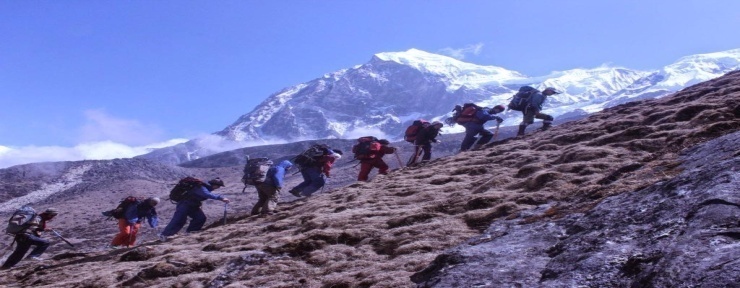 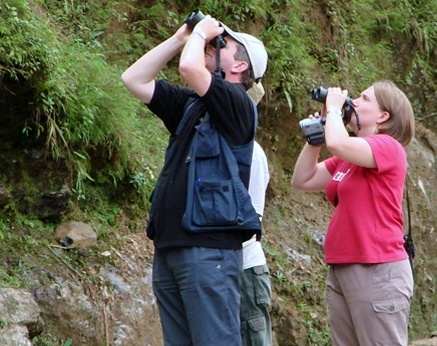 The rugged topography, undulating terrain, peaks, mountains, rivers and beautiful landscape make Sikkim one of the best adventure destinations in the country. 
Major adventure activities include:
Trekking
Mountaineering
Paragliding
Bird watching
Mountain biking 
Sikkim is  fast developing as a biking destination where bikers from all around the country venture to the high altitude roads.
TREKKING…
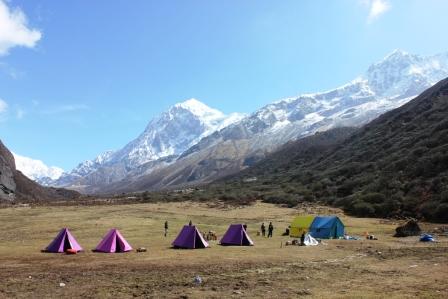 Sikkim offers some of the best trekking experience in the whole world where one can encounter exotic landscape, endless mountains and peaks, cold deserts, glaciers,  flora, fauna ,tropical forest to alpine lakes. There is no better way to explore Sikkim than by trekking the unknown paths leading to paradise…
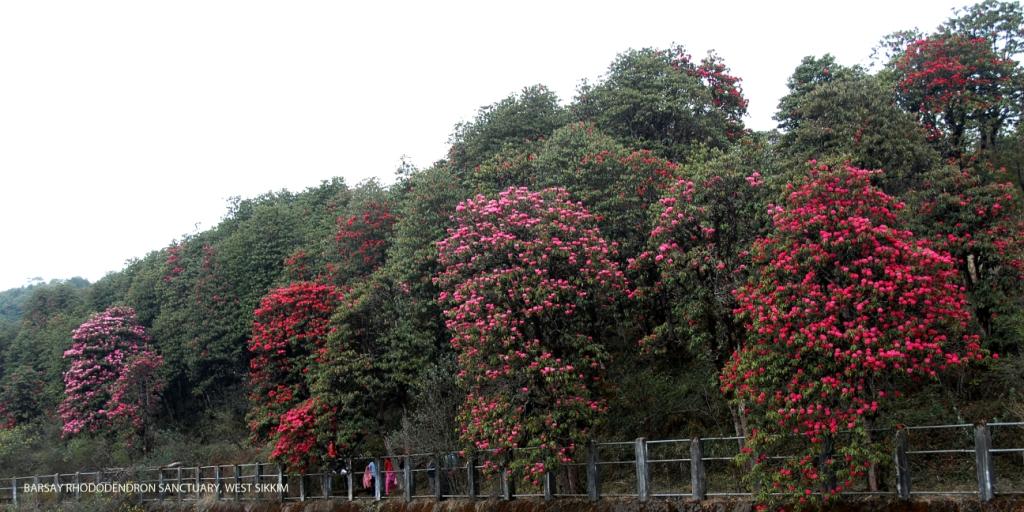 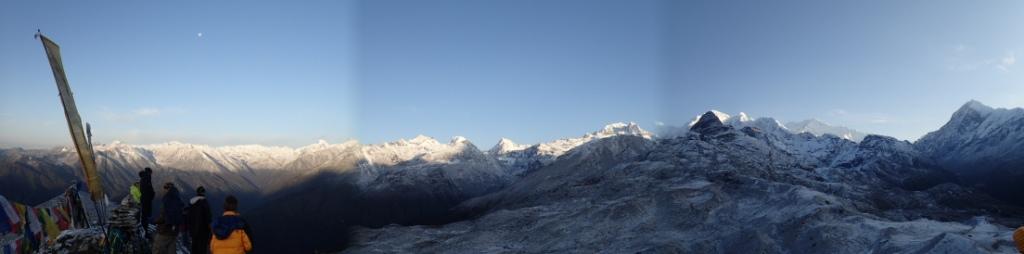 MOUNTAINEERING expeditions…
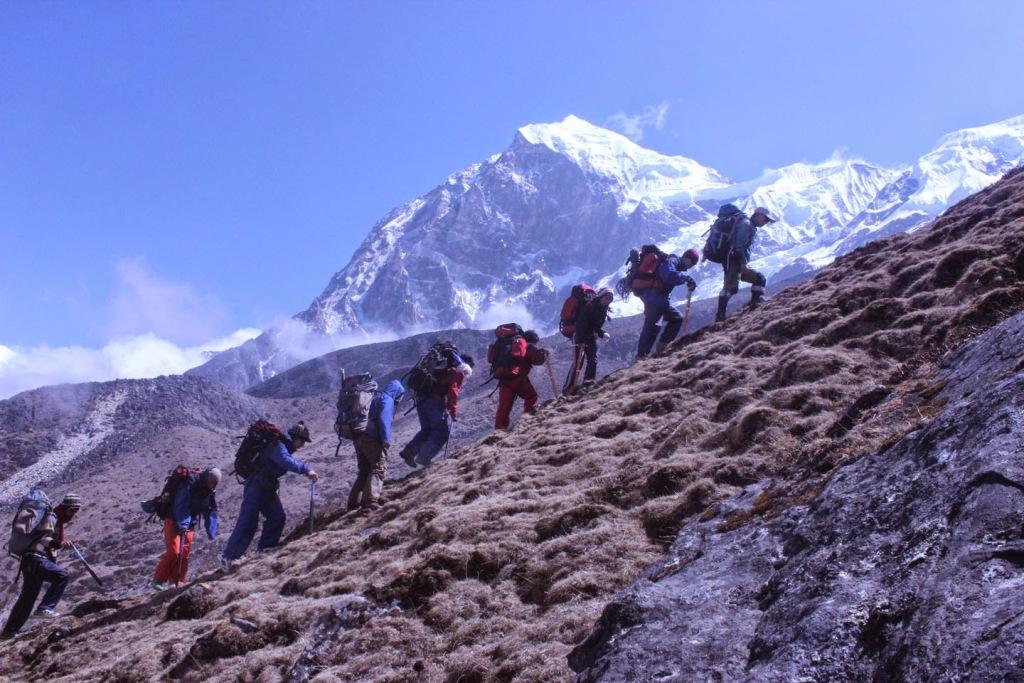 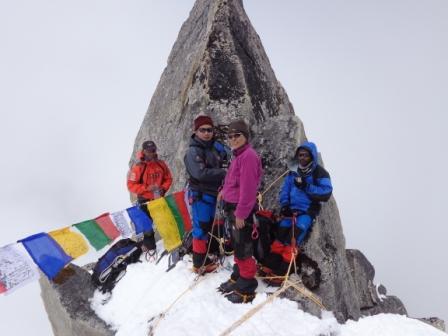 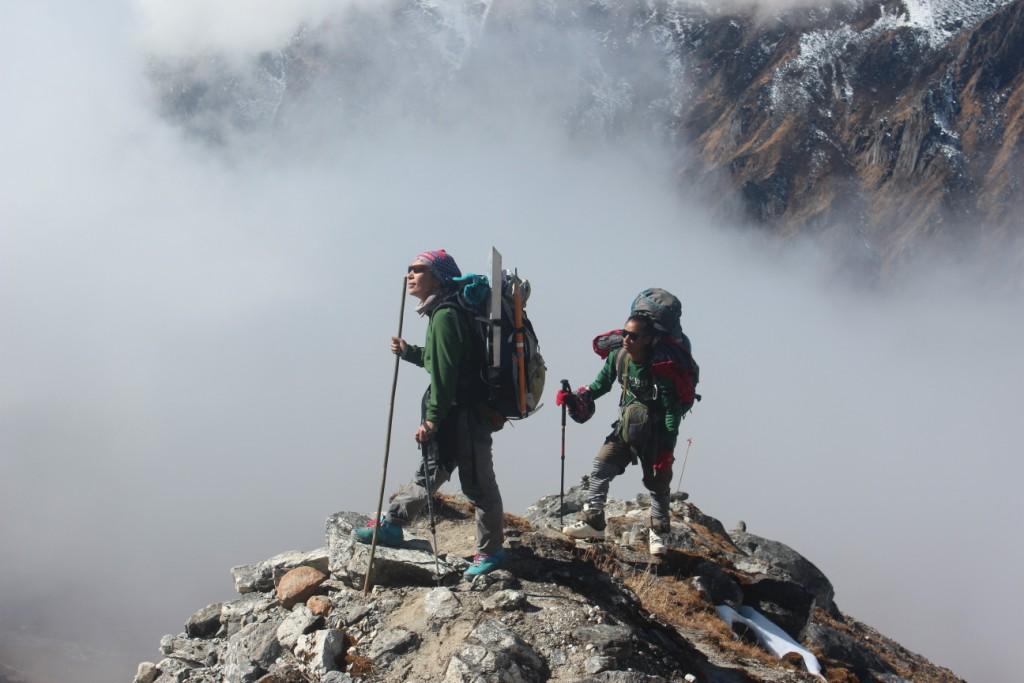 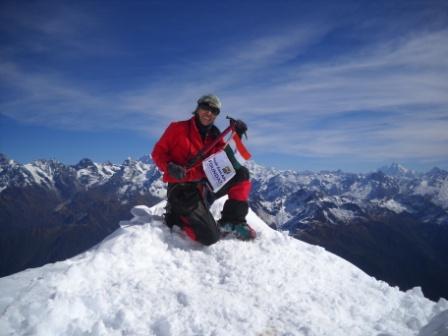 Paragliding
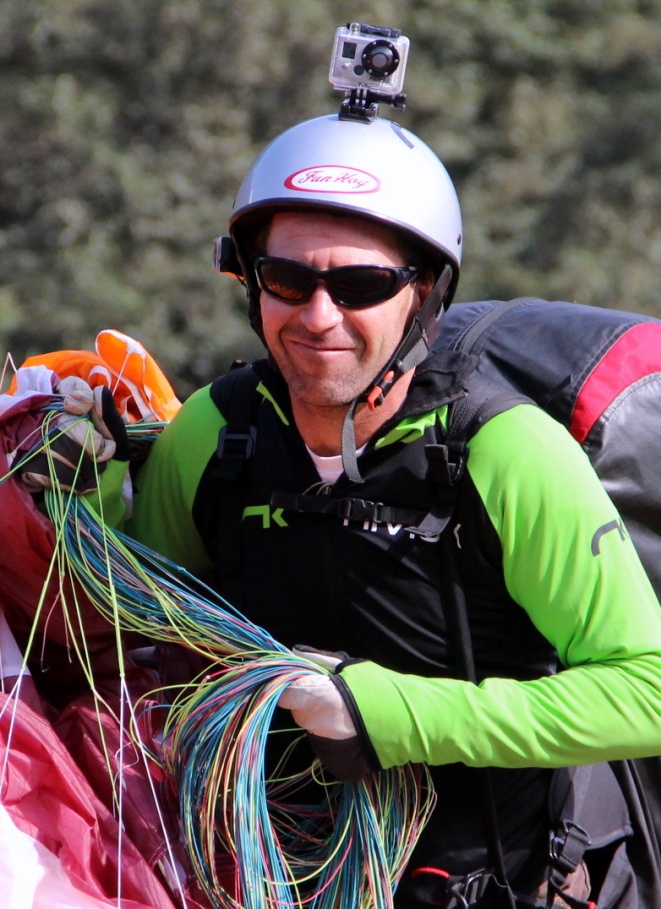 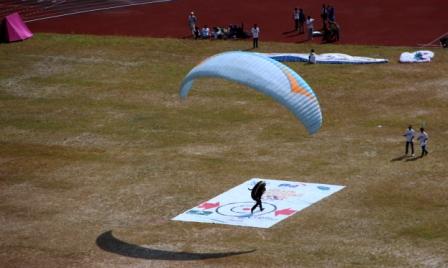 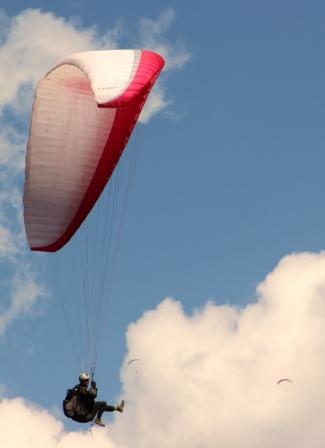 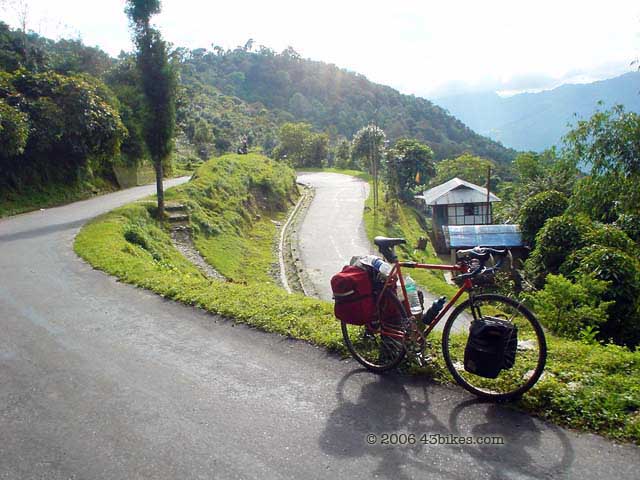 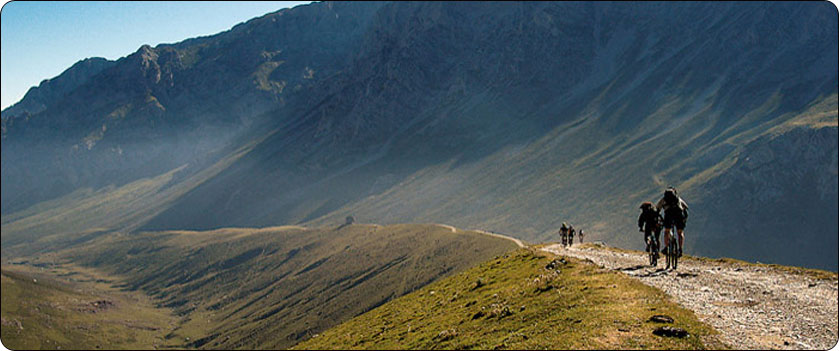 Mountain Biking
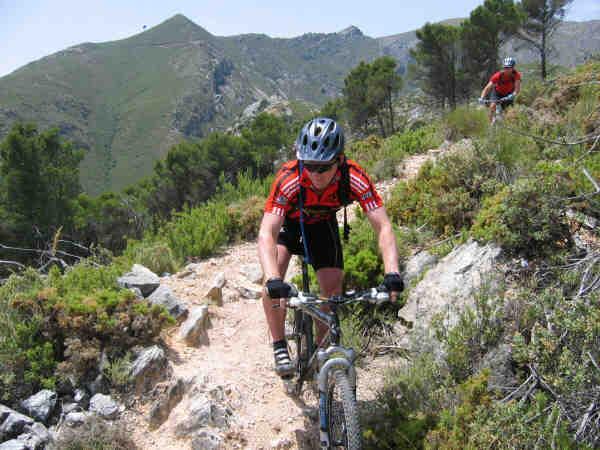 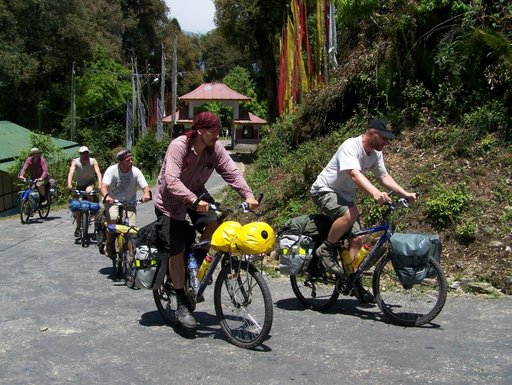 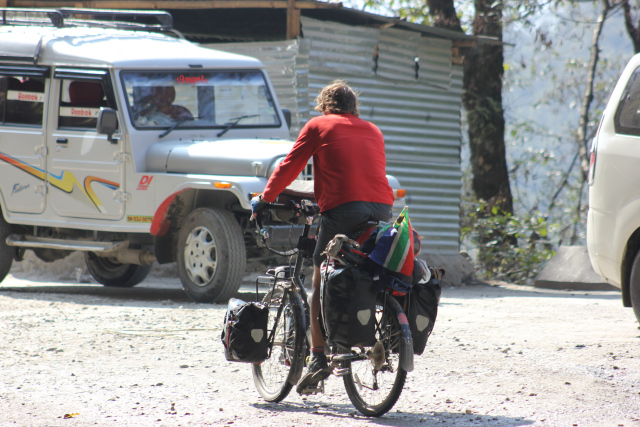 Focus Sectors f0r Investments in  tourism sector in sikkim
Tourist Footfall – (2017-2022)
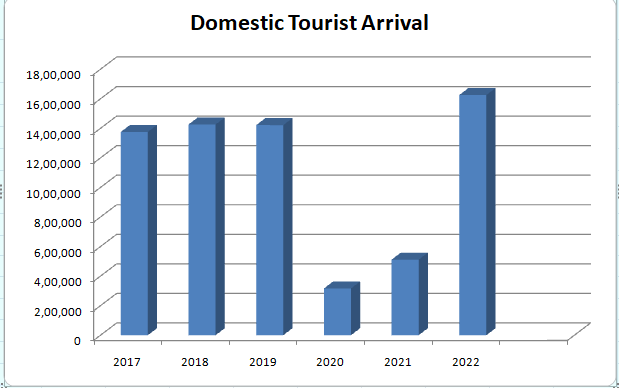 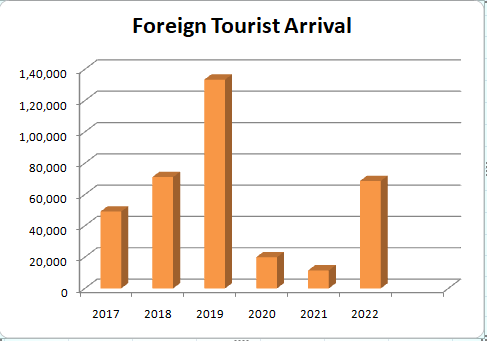 SIKKIM AWAITS………
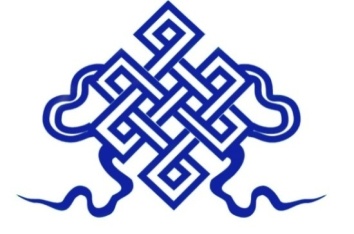 THANK YOU FOR YOUR TIME 


TOURISM & CIVIL AVIATION DEPARTMENT
GOVERNMENT OF SIKKIM
PARYATAN BHAWAN
TADONG
EAST SIKKIM
www.sikkimtourism.gov.in